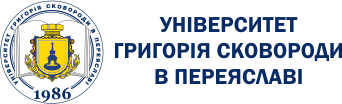 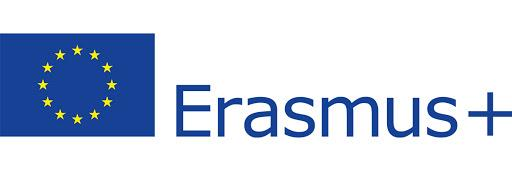 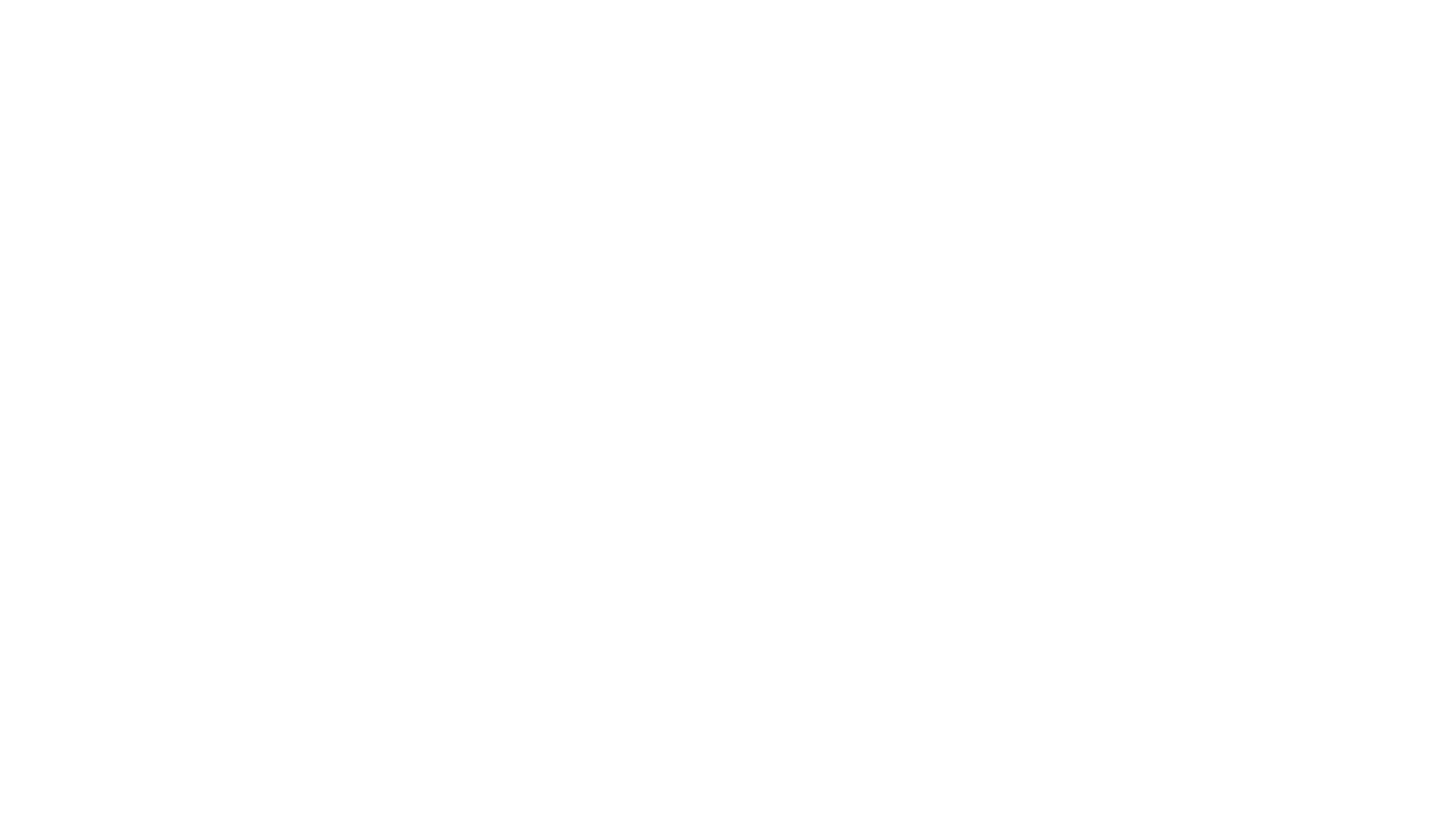 ЕРАЗМУС+ – це програма Європейського Союзу, що підтримує проєкти співпраці, партнерства, заходи і мобільність у сфері освіти, професійної підготовки, молоді та спорту.
Erasmus +
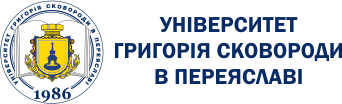 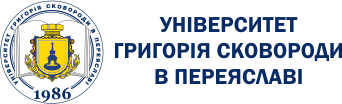 Положення Хартії Еразмус у вищій освіті: рівний та рівнозначний доступ для всіх учасників
Вбудовані можливості мобільності в освітній процес: вікно мобільності
Інші альтернативні типи мобільності - інноваційні методи навчання - змішана мобільність
ЗВО мають визначити внутрішні процедури відбору за принципом доступності та інклюзії - доступ на основі досягнення та мотивації участі
Запланувати додаткову підтримку в проєкті, підготовчі візити тощо!!!
Національні агентства Еразмус+: Inclusion Officer
Зробіть мобільність більш інклюзивною – методичні рекомендації
Інклюзивність: визначення в Керівництві до Програми
Люди з інвалідністю
Люди з проблемами із здоров'ям
Бар'єри пов'язані з доступом до навчання та підготовки
Культурні відмінності
Соціальні бар'єри
Економічні бар'єри
Бар'єри пов'язані з дискримінацією
Географічні бар'єри
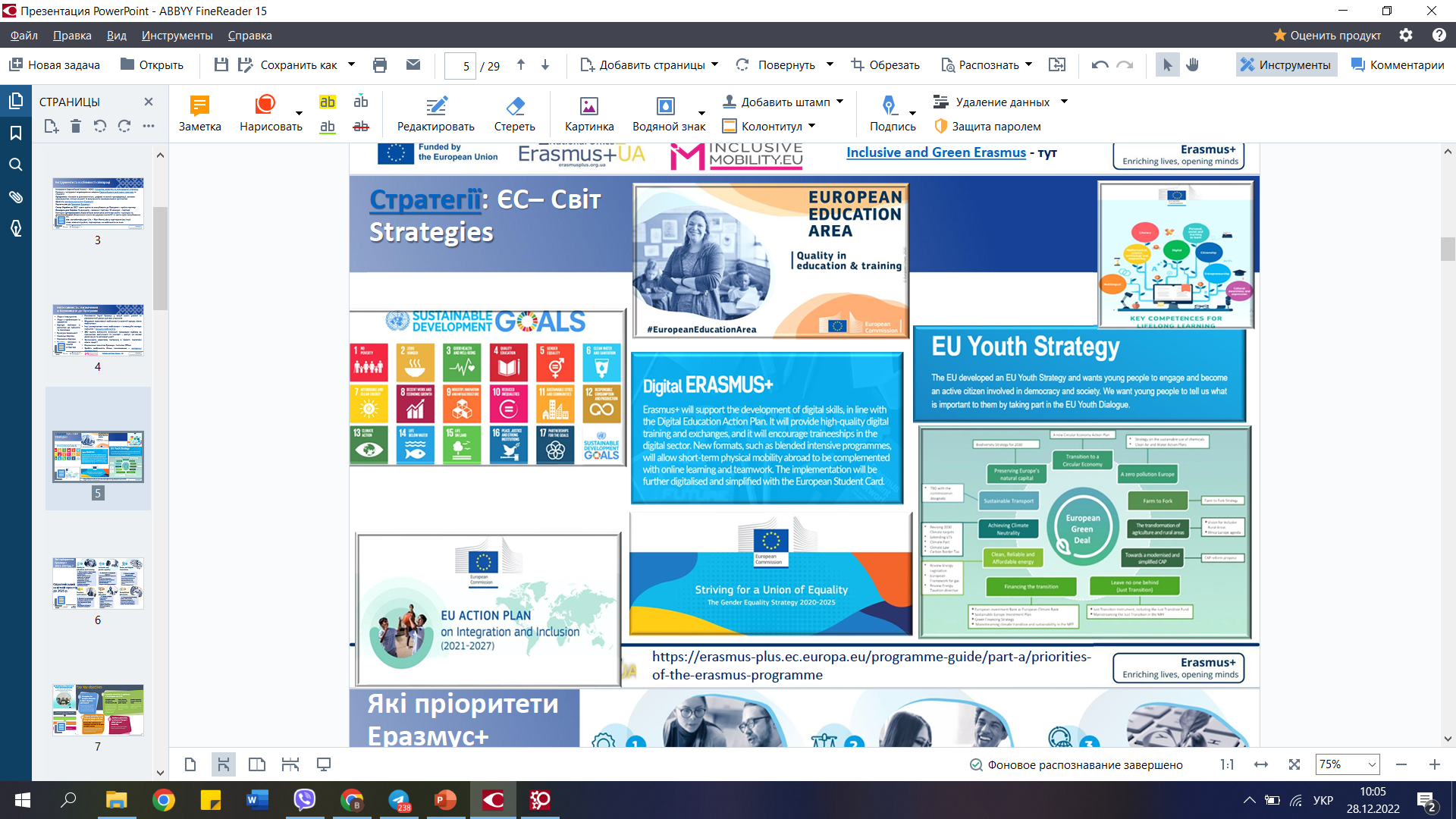 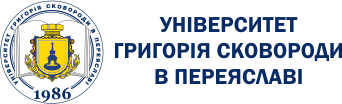 ЄВРОПЕЙСЬКІ СТРАТЕГІЇ ДЛЯ УНІВЕРСИТЕТІВПІДТРИМКА ЗАКЛАДІВ ВИЩОЇ ОСВІТИ ПО ВСІЙ ЄВРОПІ
1. Посилення європейського виміру у вищій освіті та дослідженнях
Виведення транснаціонального співробітництва на вищий рівень сприяє створенню культури досконалості та інклюзії, справжньої європейської ідентичності, а також глобальної конкурентоспроможності та привабливості
2. Консолідувати університети як маяки нашого європейського способу життя
- Підвищення якості та актуальності перспективних навичок
У середовищі, яке швидко змінюється, університетам необхідно зміцнити свій потенціал, щоб надати молодим людям, тим, хто навчається протягом усього життя, і науковим працівникам належні компетенції та навички.
- Сприяти різноманітності, інклюзивності та гендерній рівності
Потрібні додаткові інституційні зміни, щоб університети стали осередками справді рівних можливостей
- Сприяти та захищати європейські демократичні цінності
Університети мають бути осередками свободи: для слова, думки, навчання, дослідження
3. Розширення можливостей університетів як ключових у подвійному переході до зелених і цифрових технологій
Університети є ключовими дійовими особами переходу до екологічно безпечного світу та створення більш сталого світу. Необхідно впроваджувати ідеї «зв’язаних університетів» в реальність
4. Зміцнювати університети як рушії глобальної ролі та лідерства Європи
Університети відіграють важливу роль у розбудові зв’язків Європи зі світом
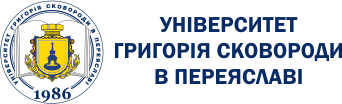 Стратегії: Україна – ЄС – Світ
Пріоритети Уряду України в реформуванні освіти і науки:
- доступна та якісна дошкільна освіта;
- Нова Українська Школа - завантажити;
- сучасна професійна освіта;
- якісна вища освіта та розвиток освіти дорослих;
- розвиток науки та інновацій;
- інноваційна інфраструктура.
Нова Стратегія Вищої Освіти 2032 - завантажити
Стратегія професійної освіти 2023 – завантажити
Українська молодіжна стратегія 2030 – завантажити: Безпечна; Здорова; Здатна; Інтегрована – Молодь 
Стратегія в галузі спорту – завантажити.
Стратегія в галузі інклюзії – завантажити.
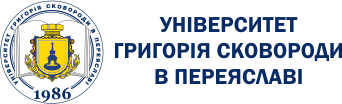 Еразмус+: конкурси, кінцеві терміни конкурсу, подання
Міжнародна академічна мобільність у сферах освіти і молоді (КА1)
Партнерства, українські заклади освіти та інші організації – як партнери
Мобільність осіб у сфері вищої освіти: залучення третіх країн, не пов’язаних з програмою : 23/02/23 12.00 - KA131-HED
Мобільність осіб у сфері вищої освіти: залучення третіх країн, не пов’язаних з програмою (Виняткові заходи для України): 23/02/23 12.00  - KA171-HED
Мобільність учнів та персоналу ПТО (Виняткові заходи для України) 23/02/23 12:00 - KA122-VET
Мобільність молоді - як партнери (Виняткові заходи для України) 23/02/23 & 4/10/23 - 12:00:
молодіжні обміни - KA152-YOU
молодіжні працівники - KA153-YOU
участь молоді - KA154-YOU
Віртуальні обміни у сфері вищої освіти та молоді : 26/04/23 17:00 - ERASMUS-EDU-2023-VIRT-EXCH
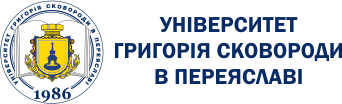 Проєкти міжнародної академічної мобільності
КА 131
Фінансування: внутрішньоєвропейський бюджет (20% для міжнародної співпраці із країнами- партнерами Програми 
Спрямування мобільності: ОДНОСТОРОННЯ лише для представників європейських ЗВО ДО країн-партнерів Програми
КА 171
Фінансування: зовнішньоєвропейський бюджет (100 % для міжнародної співпраці із країнами- партнерами Програми) 
Спрямування мобільності: ДВОСТОРОННЯ для представників усіх партнерських ЗВО ДО та ІЗ країн-членів та країн-партнерів Програми
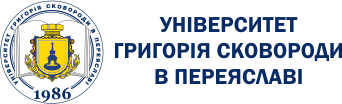 KA 1. Ідеї та завдання працівникам під час мобільності
Вивчіть стратегії розвитку ЗВО (інтернаціоналізація, інклюзія, цифрові та зелені трансформації) – розробіть власну стратегію розвитку/інтернаціоналізацію у структурному підрозділі
Пройдіть навчання з підготовки проєктних заявок; обговоріть ідеї та почніть підготовку проєктної заявки
Як організовано управління університетом, послугами для студентів, документообіг
Розробіть курси іноземними мовами: професійні, для soft skills, для практичних занять
Порівняйте результати навчання з подібними курсами в ЗВО в ЄС
Вивчайте методи і технології викладання та навчання іноземних студентів
Підготуйте підґрунтя для розроблення спільної освітньої програми, ПАКЕТ ЄКТС та каталог освітніх програм і курсів, можливості для проведення спільних досліджень
Вивчіть наявні відкриті курси, ресурси для навчання і викладання, віртуальні лабораторії, симулятори та можливості їх використання Вашим ЗВО в Україні
Видатні лектори: онлайн викладання, доступ до віртуальних лабораторій!
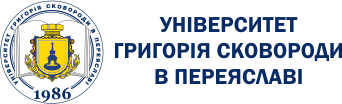 Взаємодоповнюваність конкурсів та синергія між проєктами і програмами
Обов'язкове завдання тим, хто на мобільності:
Інноваційна та креативна презентація університету! Плюс Відео 3 хвилини!
Нові контакти для міжнародного відділу, кафедри, факультетів, студентського самоврядування, організації практики, студентських послуг, студентських мереж, промоція університету для навчання іноземних студентів!!!
Зустріч з іншими університетами поруч!
Зустрічі зі студентами та молоддю міста чи міста поряд: Ukraine as a friend and
your study destination!
SWOT потреби та пріоритети для співпраці та допомоги
Покажіть презентацію з усіма конкурсами Еразмус+ та підготуйте проєкт разом!
SWOT аналіз стану інтернаціоналізації - чому важливо співпрацювати, які є інновації та результати досліджень, міжнародних проєктів у них і у Вас тощо
Тренінги щодо цифрових рішення для управління університетом, адміністративним та освітнім процесами, викладання і навчання
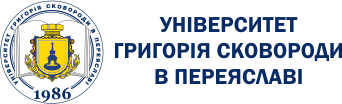 Наскрізні принципи мобільності Еразмус+ 2021-2027 рр. у вищій освіті
Еразмус+: конкурси, кінцеві терміни конкурсу, подання
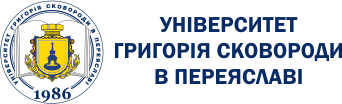 Проєкти партнерств співпраці організацій у сферах освіти, молоді та спорту (КА2)
Партнерства, українські заклади освіти та інші організації – як партнер
Партнерство для співпраці, представлене країнами Програми Не-ЄС ГО*: 22/03 12:00
шкільна освіта - KA220-SCH
професійна (професійно-технічна) та фахова передвища освіта - KA220-VET
вища освіта - KA220-HED
освіта дорослих - KA220-ADU
Партнерство у сфері освіти, навчання та молоді, представлене країнами Програми Європейські ГО*: 22/03 17:00 - ERASMUS-EDU-2023-PCOOP-ENGO
Партнерство у сфері молоді, представлене країнами Програми Європейські ГО*: 22/03 17:00 - ERASMUS-YOUTH-2023-PCOOP-ENGO
Партнерство у сфері спорту* 22/03/17:00 ERASMUS-SPORT-2023-SCP
Альянси інновацій*: 03/05/ 17:00
Lot 1. Альянси для освіти та підприємств lot1: ERASMUS-EDU-2023-PI-ALL-INNO-EDU-ENTERP
Lot 2. Альянси секторальної співпраці- ERASMUS-EDU-2023-PI-ALL-INNO-BLUEPRINT
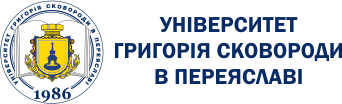 Еразмус+: конкурси, кінцеві терміни конкурсу, подання
Проєкти партнерств співпраці організацій у сферах освіти (КА2)  European Universities Alliances  (асоційовані партнери): 31/01/23 17:00:
Topic 1. Інтенсифікація попереднього глибокого інституційного транснаціонального співробітництва - ERASMUS-EDU-2023-EUR-UNIV-1; 
Topic 2. Розвиток нового глибокого інституційного транснаціонального співробітництва - ERASMUS-EDU-2023-EUR-UNIV-2
Центри професійної майстерності (as partners): 7/06/23 17:00 - ERASMUS-EDU-2023-PEX-COVE  
Erasmus Mundus (заявники/партнери): 16/02/23 17:00:
Lot 1. Проєкти з розробки магістерських програм EMDM - ERASMUS-EDU-2023-EMJM-DESIGN 
Lot2. Проєкти з викладання спільних магістерських програм EMJM - ERASMUS-EDU-2023-PEX-EMJM-MOB
Розбудова потенціалу у сфері вищої освіти СВНЕ (заявники/партнери): 16/02/23 17:00:
Strand 1. Збільшення доступу до співпраці у сфері вищої освіти - ERASMUS -EDU-2023-CBHE-STRAND-1 
Strand 2. Партнерства для розвитку вищої освіти - ERASMUS -EDU-2023-CBHE-STRAND-2 
Strand 3. Структурні проєкти на підтримку реформ - ERASMUS -EDU-2023-CBHE-STRAND-3
Розбудова потенціалу у сфері професійної (професійно-технічної) та фахової передвищої освіти (як партнери) CBVET 28/02/23 17:00 - ERASMUS-EDU-2023-CB-VET
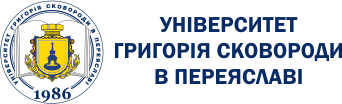 Еразмус+: конкурси, кінцеві терміни конкурсу, подання
Проєкти Жан Моне у сфері вищої освіти – європейські студії Українські заклади вищої освіти – заявники та партнери  Jean Monnet (applicants/partners): 14/02/23 17:00: 
Модуль (моно) - ERASMUS-JMO-2023-MODULE; 
Кафедра (моно) - ERASMUS-JMO-2023-CHAIR; 
Центри досконалості (моно) - ERASMUS-JMO-2023-COE; 
Мережі (партнерства) - ERASMUS-JMO-2023-NETWORKS-HEI-NON-EU-VEL-DEM 

Платформа результатів проєктів Еразмус+ з контактами:
https://ec.europa.eu/programmes/erasmus-plus/projects/#search/project/
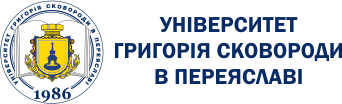 Розбудовуємо спроможність і потенціал
На основі досвіду, результатів досліджень і успішних практик викладання та навчання ЗВО з ЄС (вивчили яка в них специфіка під час мобільності!!!)
Для впровадження інклюзії, цифрових та зелених трансформацій!
Розробляємо та впроваджуємо інноваційні рішення для врядування ЗВО (автономія, цифровізація процедур і процесів, студентські служби тощо)
Розробити нові (спільні) програми (іноземними мовами), модернізувати існуючі – інноваційні, для професій майбутнього: зміст, методики, технології, інфраструктура. Узгодження результатів навчання!!!
Організація і дизайн спільної магістерської програми та її впровадження
Сучасні модулі, кафедри та центри з Європейських студій (викладання і дослідження)
Сучасні ресурси: спільні дослідження, відкриті данні, відкрита наука
Обладнання: як інструмент: virtual and added reality, simulators, virtual labs etc.
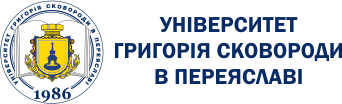 Розбудовуємо спроможність і потенціал
Взаємодія партнерства і центри професійної майстерності - на основі наявного успішного досвіду та інноваційного потенціалу в ЄС та інших розвинених країнах світу і їх країн партнерів, спроможності для продукування вищого рівня інновацій.
Спільні дослідження та співпраця з бізнесом: секторальна, крос секторальна
Новий інтерактивний контент, платформи та інструменти
Інноваційні методології та технології
Сучасні інноваційні ресурси для професій майбутнього
Сучасне обладнання лабораторій в ЄС для продукування інновацій
Добровільні об'єднання Європейських університетів для трансформацій в Європейський освітній простір: сучасний контент, спільні програми, єдиний студентський квиток, процеси, процедури, платформи, мобільність, визнання тощо
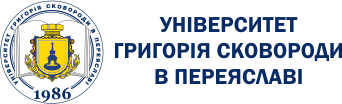 Cтратегія і вебсайт ЗВО англійською мовою
Інституційна стратегія (укр.англ.мовами) – на сайті ЗВО
Зібрати ініціативні групи – майбутні команди проєктів  SWOT аналіз стану (потреб) – цілі/завдання/діяльність (короткий опис ідей) 
Відповідна структура/менеджери: 
відділи міжнародних зв'язків, проєктів тощо  
інституційний координатор Еразмус/ відповідальний за міжнародну співпрацю  
заступники деканів, зав.кафедр з міжнародної діяльності та інші 
Горизонтальна співпраця та координація міжнародної діяльності (всі структури) 
Вебсайт ЗВО: окрема сторінка з інформацією важливою для потенційних партнерів міжнародної співпраці та іноземних студентів
Важливо: 
Інформаційний пакет ЄКТС (двома мовами)
напрями підготовки, перелік курсів іноземними мовами
інноваційний потенціал: працівники, інфраструктура  рейтинг, напрями/теми досліджень та досягнення дослідників
проєкти міжнародної співпраці: результати та їх вплив
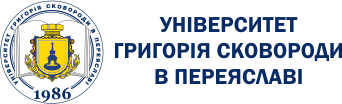 Портали, платформи пошуку партнерів
Підписанти Хартії Еразмус+ у сфері вищої освіти: https://erasmus-plus.ec.europa.eu/resources-and-tools/erasmus-charter-for-higher-education 
EPALE (Electronic Platform for Adult Learning in Europe) https://epale.ec.europa.eu/en 
EU Partner Search - https://www.eupartnersearch.com/Default.aspx
Професійні мережі: e.g. EU-platforms&networks, EUA, EAIE, UNICA, IAU, GDLN, AADLC, EDEN, German-Ukrainian Academic Society etc.
Еразмус Toolkit (http://erasmustoolkit.eu/)  Study in Europe - https://ec.europa.eu/education/study-in-europe/
e.g. www.studyinaustria.at
Посольства держав-членів ЄС та інших країн світу
French Institute - https://institutfrancais-ukraine.com/
OEAD – www.oead.at
DAAD - https://www.daad-ukraine.org/uk/; проєкти DAAD - тут
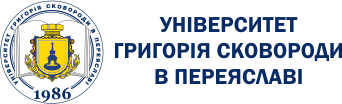 Де навчитись писати проєкти
Handbook on the Project Cycle Management of the Development Projects (by Czech Republic Development Cooperation) - за посиланням тут
Handbook for EU Projects Design and Project Cycle Management (EU funded project of the Institute for Democracy «Societas Civilis» - Skopje) – за посиланням тут.

Рекомендуємо додатково ознайомитись з публікаціями українською
«Посібник з підготовки проєктів»; «Розробка повної форми заявки»; пройдіть безкоштовний курс з розробки логіко- структурної матриці
Грантовий менеджмент від УКФ - https://ucf.in.ua/p/management_lectures
Відділ міжнародних зв’язків
Сайт відділу: https://doir.uhsp.edu.ua/ 

Ковтун Оксана Анатоліївна
Проректор з міжнародних зв’язків та проєктної діяльності
+380730616935
kovtunok@ukr.net 

Крикун Валентина Сергіївна
Начальник відділу міжнародних зв’язків
+380634482043
valyalyalka@ukr.net
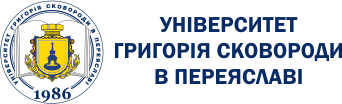